COVID-19 Vaccines – Quick Reference Guide
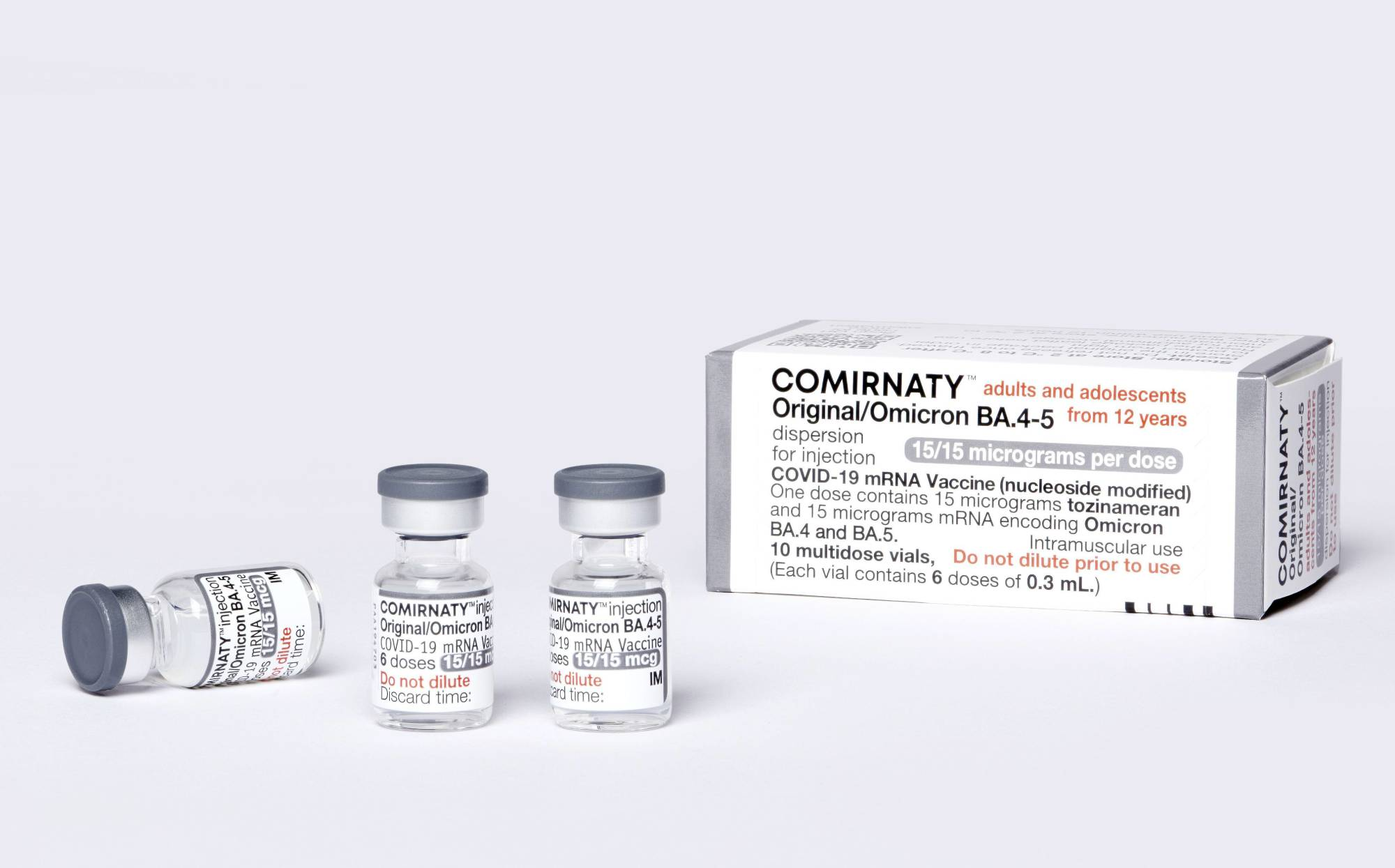 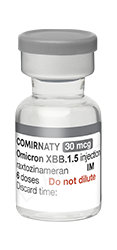 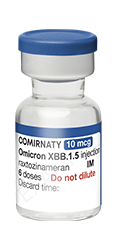 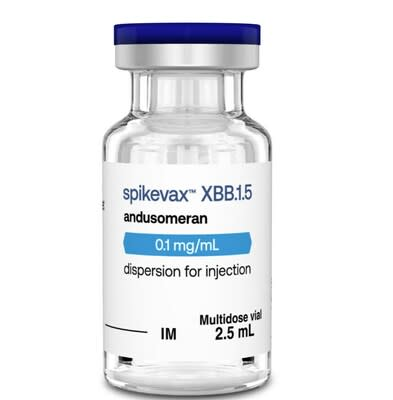 Punctured vials should be used as soon as possible to minimise the risk of microbial contamination. If not used immediately, in-use storage times and conditions are the responsibility of the user (SPS recommends the clinic session should not be more than 6 hours but the documented expiry date and time on the vial should be as per the SPmC) . All products contain Polyethylene glycol (PEG) Individuals with a personal history of allergy should be managed in line with Chapter 14a, Table 5. [Sites should update this guide when the UKHSA Which COVID-19 vaccine publications is published, check here]. Sites should be aware of the difference in dose for the Comirnaty ® XBB.1.5 10 micrograms ready to use vaccine.
 [Version 9 Date: 8/10/2023. It is the responsibility of the site to ensure the content of this quick reference guide is updated]
[Speaker Notes: Needs version and date control Still waiting for update on summary poster from UKHSA
Current version available here Which COVID-19 vaccine? (publishing.service.gov.uk)
Just needs colour coding with vial pictures for interim summary

VidPrevtyn Beta – physiochemical properties – handling issues – stability 2-8C and protect from light. Mixing technique and room temp acclimatisation prior to mixing (minimum 15mins prior to mixing). 4 month interval from last dose ?would POC info support clinical assessment. 
All disposal – in accordance with local process
The JCVI has advised the following vaccines may be used in the 2023 spring programme:
Pfizer-BioNTech bivalent
Moderna bivalent
Sanofi/GSK monovalent (beta variant)
Novavax monovalent (wild-type variant) – only for use when alternative products are not considered clinically suitable
The vaccine offered will depend on a person’s age and local supply considerations. Children under 12 years of age will be offered a children’s formulation of the Pfizer-BioNTech vaccine]
COVID-19 Vaccines –Quick Reference Guide (Designated sites only)
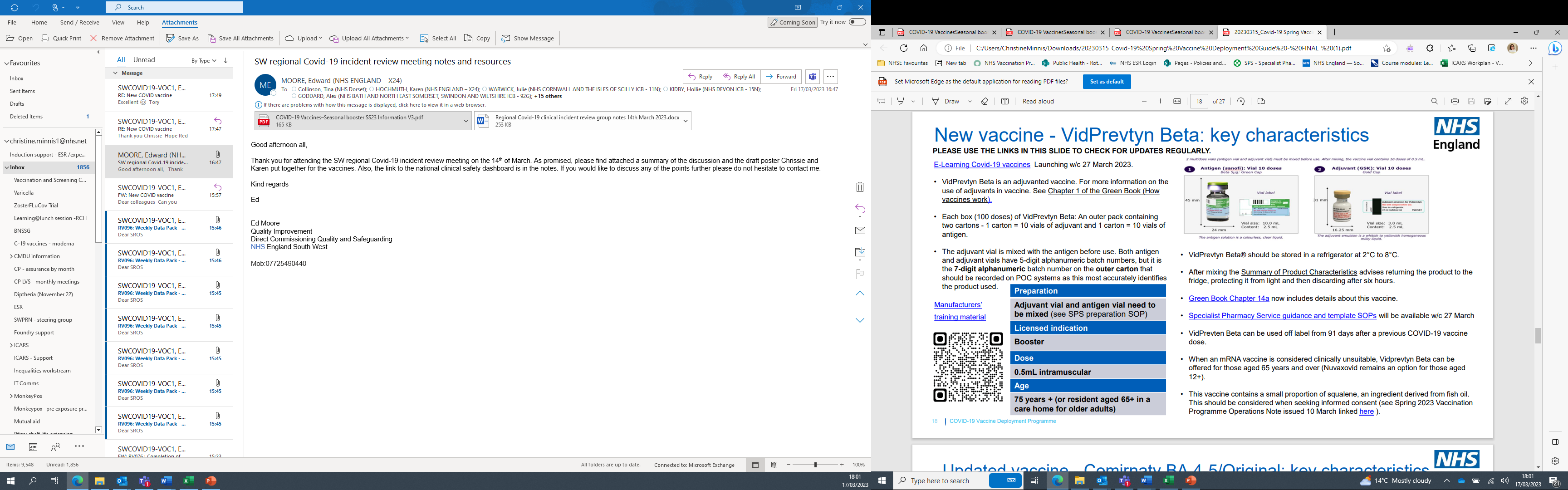 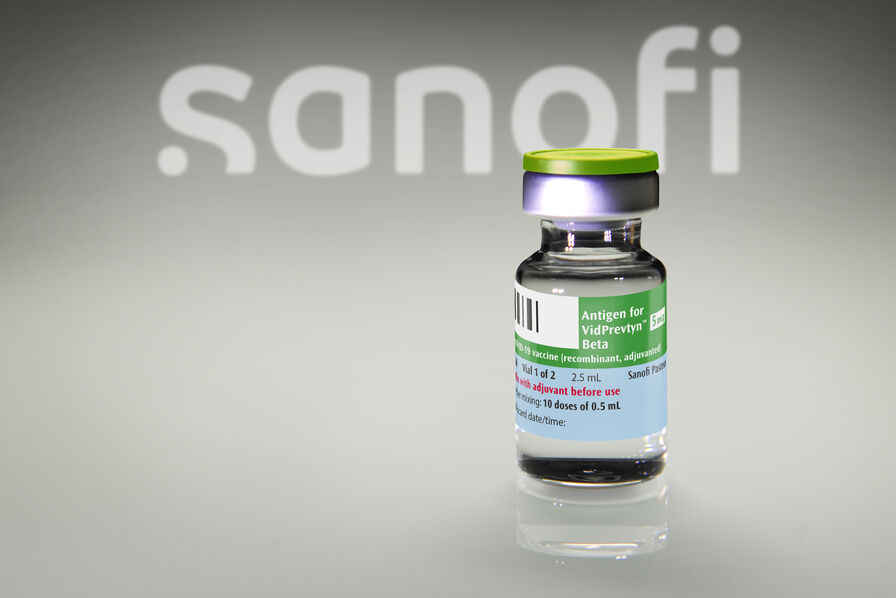 Punctured vials should be used as soon as possible to minimise the risk of microbial contamination. If not used immediately, in-use storage times and conditions are the responsibility of the user (SPS recommends the clinic session should not be more than 6 hours but the documented expiry date and time on the vial should be as per the SPmC) . All products contain Polyethylene glycol (PEG) apart from Vid Prevtyn Beta which contains Polysorbate 80 and Polysorbate 20. Individuals with a personal history of allergy should be managed in line with Chapter 14a, Table 5. [Sites should update this guide when the UKHSA Which COVID-19 vaccine publications is published, check here]. Sites should be aware of the difference in dose for the Comirnaty ® XBB.1.5 3 micrograms concentrate vaccine.
 [Version 9 Date: 8/10/2023. It is the responsibility of the site to ensure the content of this quick reference guide is updated]